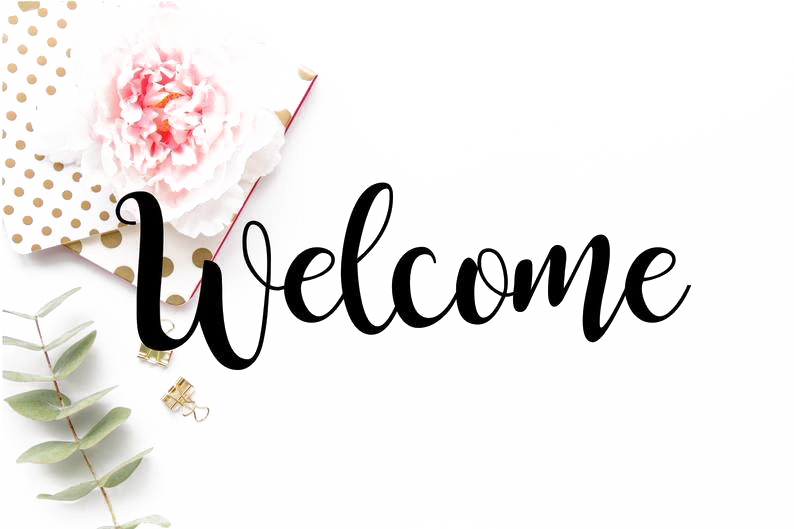 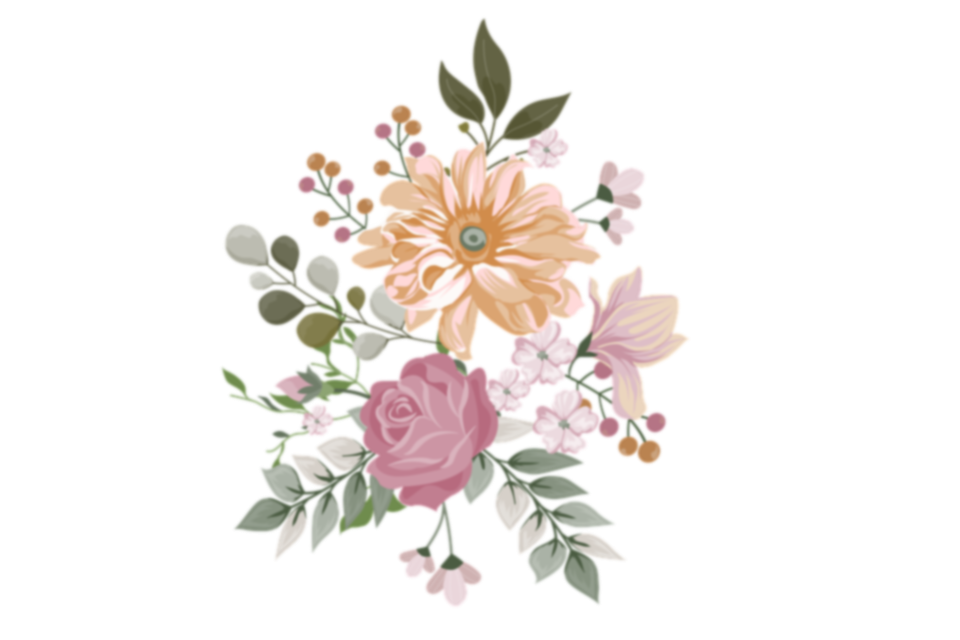 to our class
Unit 5: study habits
Listen and read
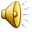 vocabulary
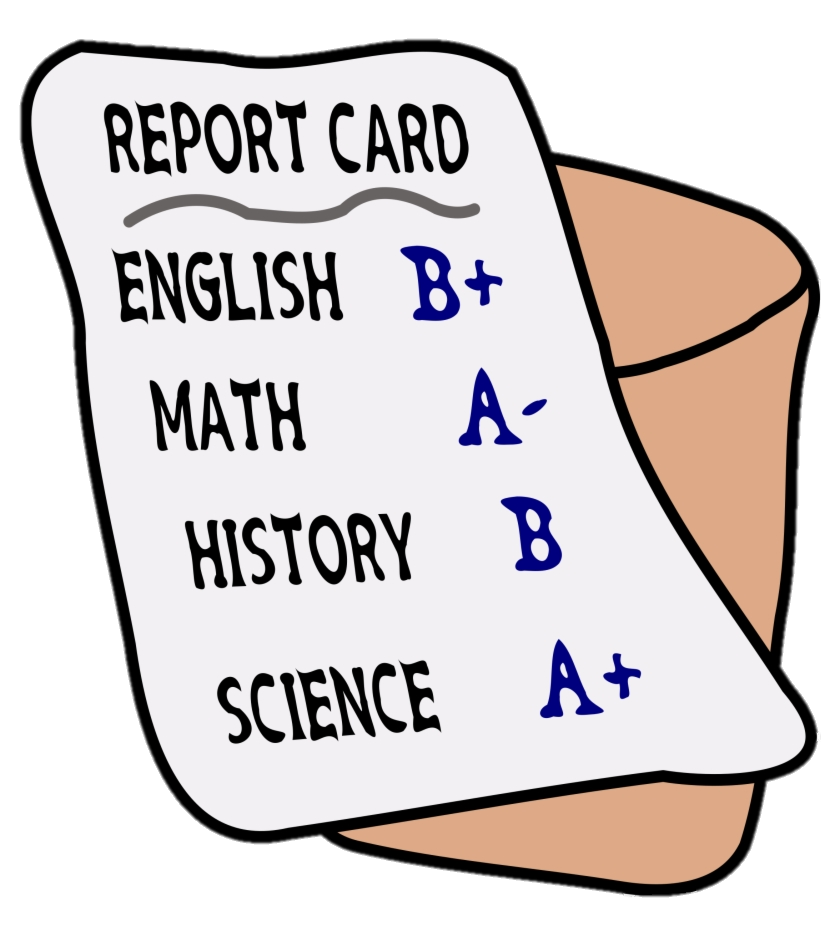 report card
phiếu điểm
vocabulary
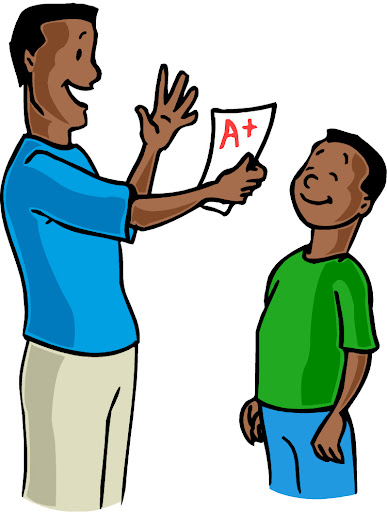 proud (of)
(adj) tự hào
vocabulary
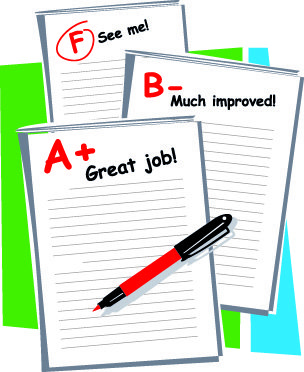 improve
(v) cải thiện, tiến bộ
vocabulary
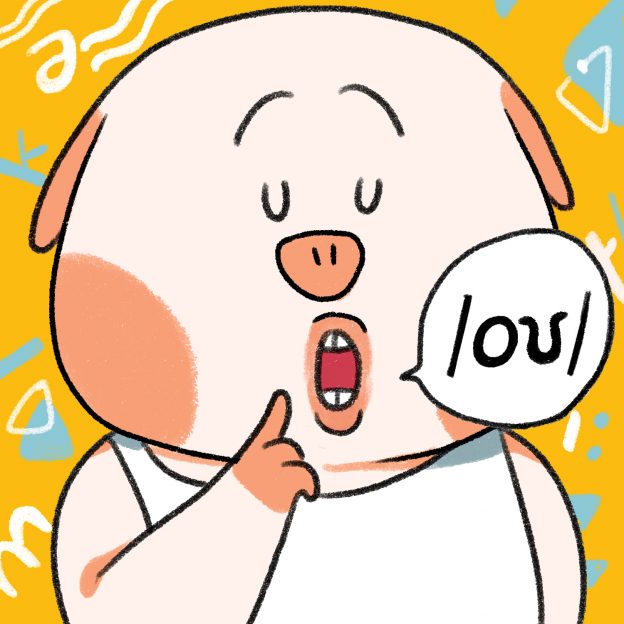 pronounce
(v) phát âm
pronounciation
(n) cách phát âm
vocabulary
report card (n) phiếu điểm
proud (of) (adj) tự hào
improve (v) cải thiện, tiến bộ
pronounce (v) phát âm
pronunciation (n) sự phát âm
LISTEN AND READ
TRUE OR FALSE ?
FALSE
a) Tim was out when his mother called him.
TRUE OR FALSE ?
TRUE
b) Tim’s mother met his teacher at school.
TRUE OR FALSE ?
FALSE
c) Tim’s report is poor.
TRUE OR FALSE ?
TRUE
d) Tim’s mother wants him to improve one thing.
TRUE OR FALSE ?
FALSE
e) Tim needs to improve his Spanish grammar.
TRUE OR FALSE ?
TRUE
f) Tim promised to try his best in learning Spanish.
Answer the questions
a) Who is Miss Jackson?
She is Tim’s teacher.
b) What did Miss Jackson give Tim’s mother?
She gave Tim’s mother his report card.
Answer the questions
c) How did Tim study this semester?
He studied very hard.
d) What did Miss Jackson say Tim should do?
She said that Tim should work harder on his Spanish pronounciation
Answer the questions
c) How did Tim study this semester?
He studied very hard.
d) What did Miss Jackson say Tim should do?
She said that Tim should work harder on his Spanish pronounciation
Answer the questions
e) What did Tim’s mother give him at the end of the conversation?
She gave him a dictionary.